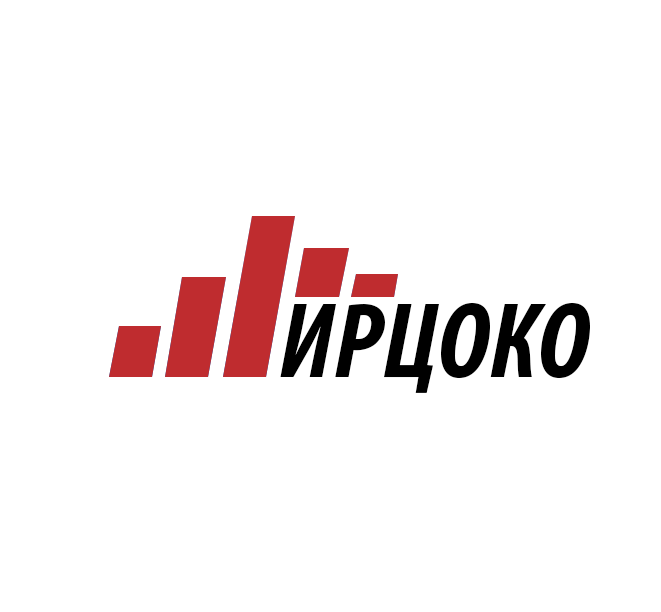 Областное государственное бюджетное учреждение «Ивановский региональный центр оценки качества образования»
Региональная методика отбора общеобразовательных организаций Ивановской области к участию в федеральном проекте «Адресная методическая помощь «500+» из списка ШНОР, предложенного ФГБУ ФИОКО
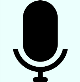 Стрелкова Дарья Сергеевна
19 января 2022 г.
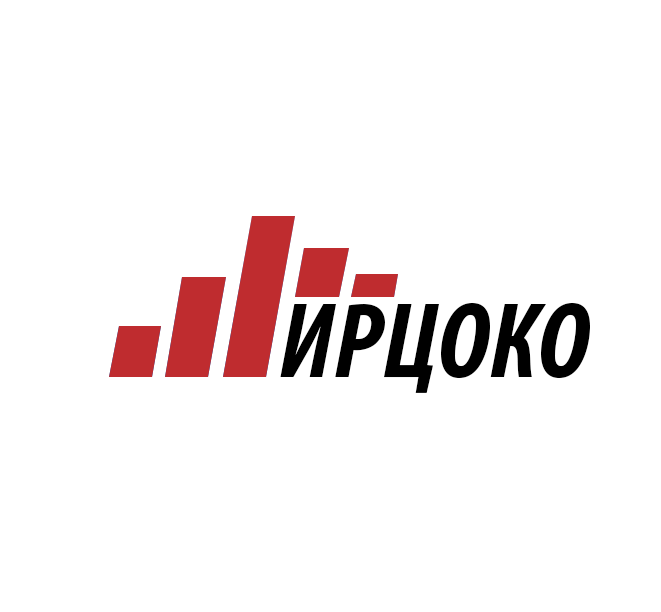 Начальный отбор школ в ШНОР
Федеральная методика 
выявления общеобразовательных организаций, имеющих низкие образовательные результаты обучающихся, на основе комплексного анализа данных об образовательных организациях, в том числе данных о качестве образования
http://www.ivege.ru/content/work/SHOR
https://fioco.ru/antirisk
2
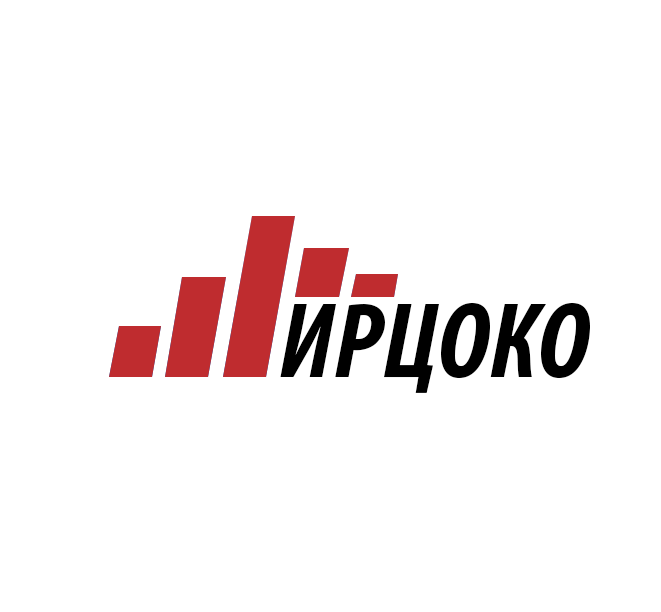 Этапы реализации Методики
1 этап. Формирование начального списка рисковых школ посредством использования данных федеральных мониторинговых процедур: ВПР, ОГЭ, ЕГЭ.
3
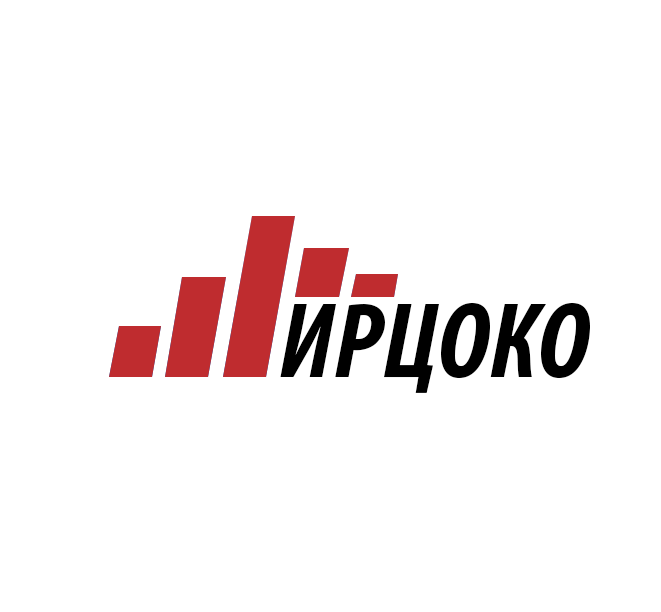 Этапы реализации Методики
2 этап. Проведение комплексного анализа данных с целью группировки рисковых школ со схожими показателями: 
доля слабо успевающих обучающихся; 
тип школы (городская/сельская/малокомплектная);
транспортная доступность; 
дефицит кадров и базовой инфраструктуры.
4
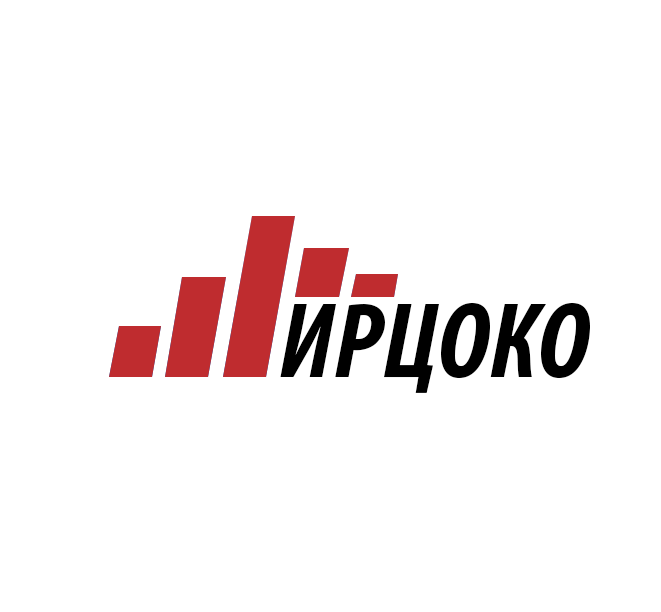 Этапы реализации Методики
3 этап. Отбор школ для участия в проекте выполняется с участием региона.
5
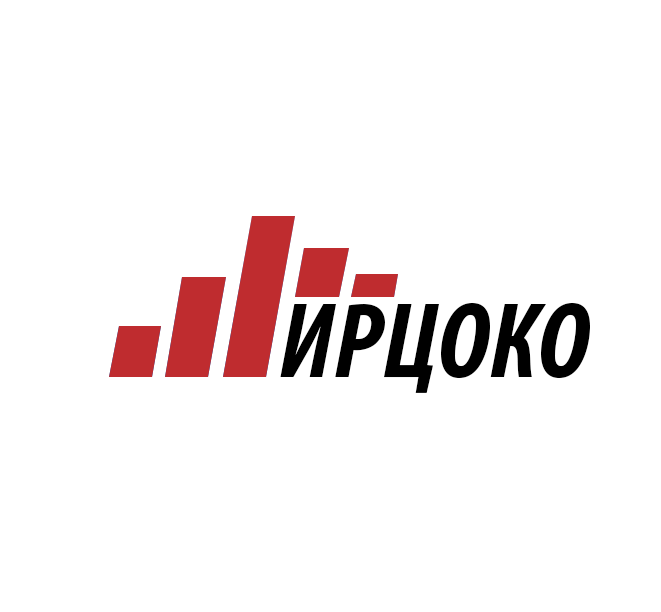 Этап 1. Формирование начального списка рисковых школ
1.
2.
6
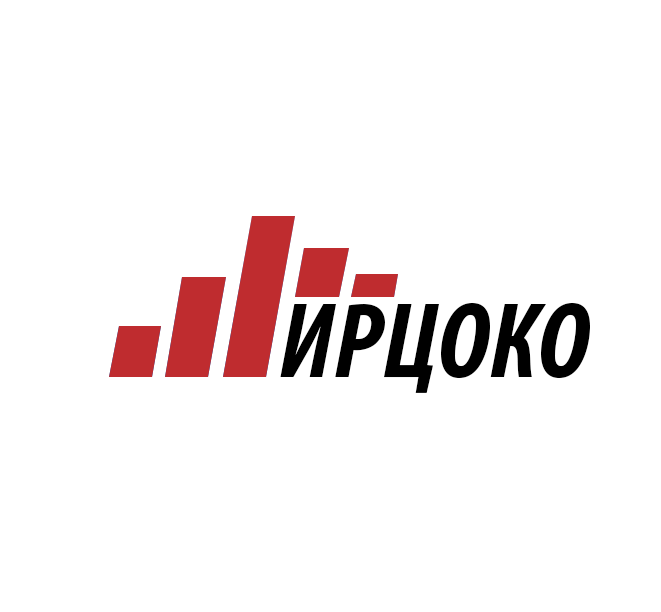 Этап 1. Формирование начального списка рисковых школ
В 2021 году в Ивановской области выявлено 50 общеобразовательных организаций с низкими образовательными результатами, 
3 из которых участвовали ранее в федеральном проекте «500+»
7
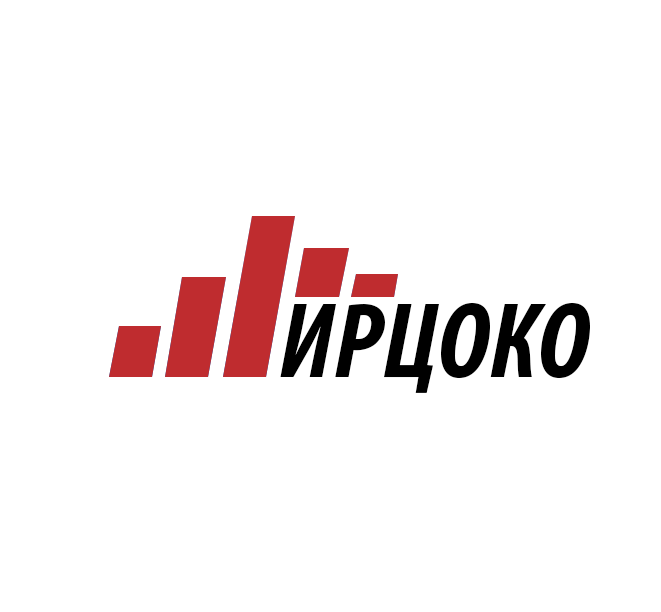 Трактовка определения «низкие результаты оценочной процедуры»
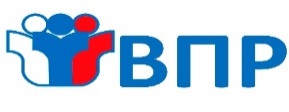 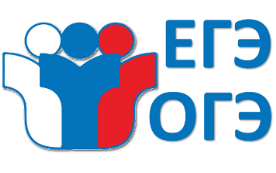 8
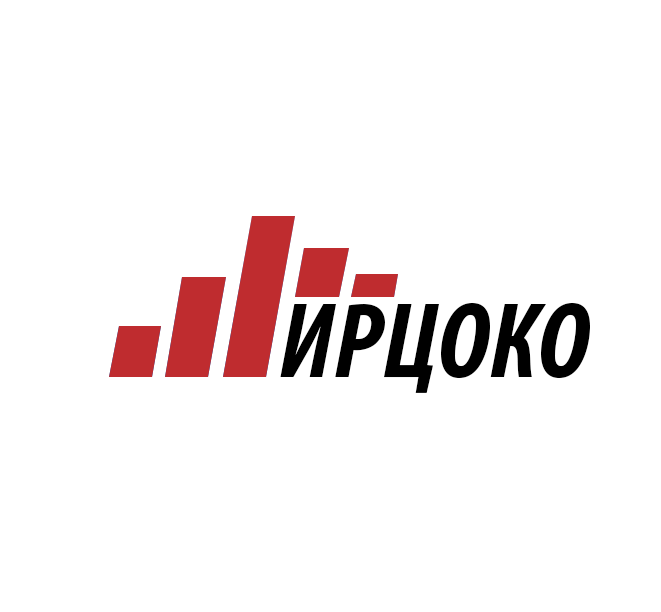 Анализируемые оценочные процедуры
Математика (5, 6 класс)
Русский язык (5, 6 класс)
Анализ оценочных процедур
Математика
Русский язык
Математика (базовая) - только для данных 2019 года
Математика (профильная)
Русский язык
9
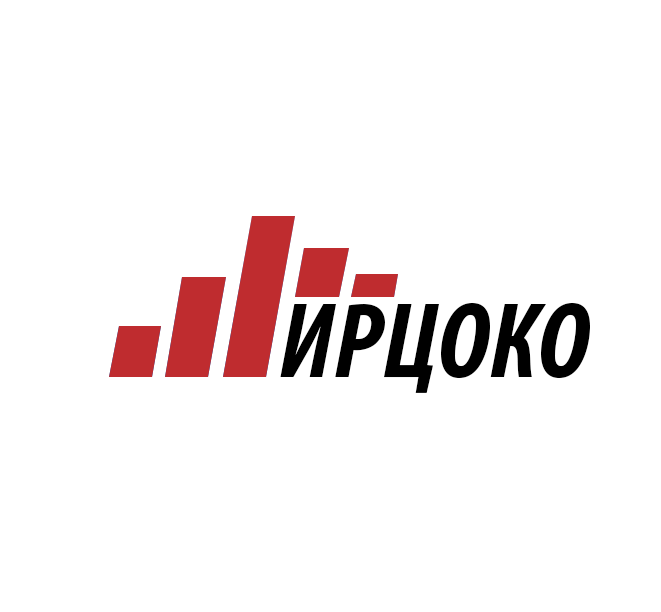 Этап 2. Комплексный анализ данных
Комплексный анализ данных включает:
1) Определение степени неосвоения школами региона образовательных программ.
2) Исследование контекстных данных с целью группирования школ по контекстным факторам, обуславливающим низкие результаты.
10
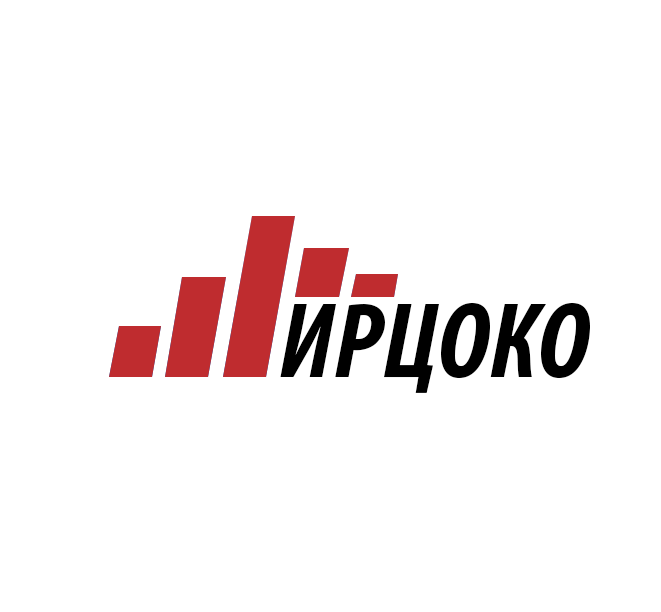 Часть 1 этапа 2. Определение степени неосвоения ООП на федеральном уровне
Кластеризация школ по степени неосвоения образовательных программ
Сильно неуспевающие
Базово неуспевающие
Умеренно неуспевающие
17 школ региона
27 школ региона
6 школ региона
11
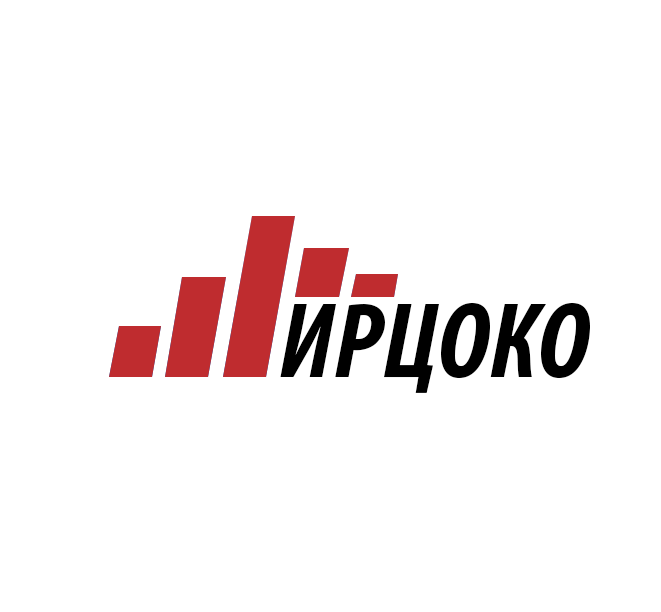 Часть 2 этапа 2. Исследование контекстных данных на региональном уровне
1 группа показателей. Ресурсный потенциал школы
Показатели:
Комплектность ОО: малокомплектная ОО или нет
Транспортная доступность: подвоз обучающихся
Техническая оснащенность: количество обучающихся на 1 компьютер
Кадровые ресурсы: доля учителей, не имеющих категорию, но аттестованных на соответствие занимаемой должности
12
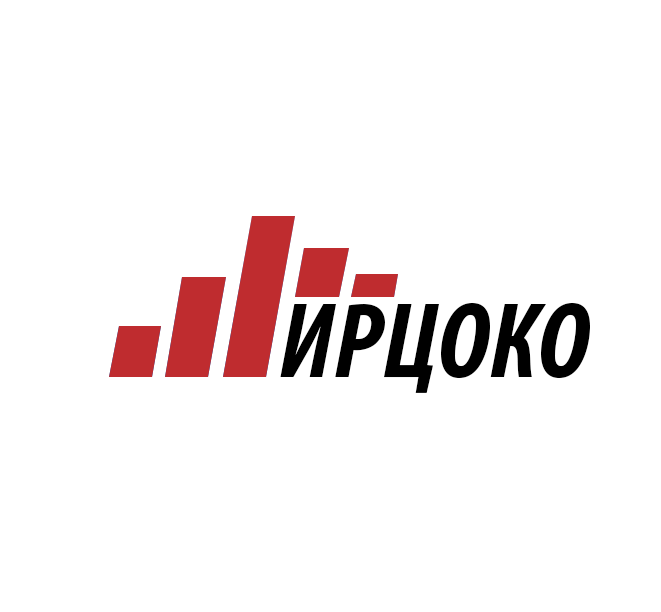 Часть 2 этапа 2. Исследование контекстных данных на региональном уровне
2 группа показателей. Достижение обучающимися планируемых результатов освоения ООП
Показатели:
Допуск к ГИА-9: наличие обучающихся 9 классов, не допущенных к ГИА в предыдущем учебном году
Получение аттестата по результатам ГИА-9: наличие обучающихся 9 классов, допущенных к ГИА, но не получивших аттестат по результатам ГИА
13
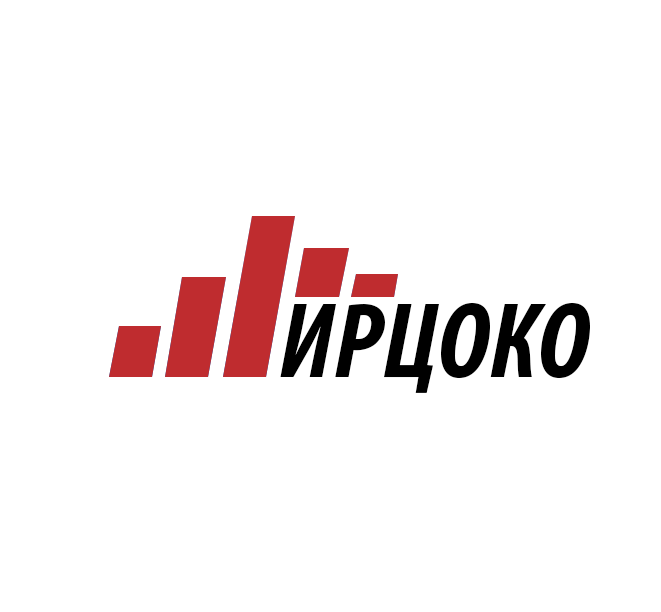 Часть 2 этапа 2. Исследование контекстных данных
3 группа показателей. Социально-экономические ресурсы семьи
Показатели:
Характеристика семей: 
доля обучающихся, воспитывающихся в многодетных семьях;
доля обучающихся воспитывающихся в неполных семьях;
доля обучающихся, воспитывающихся в семьях, где оба родителя являются безработными;
доля обучающихся, воспитывающихся в семьях, где единственный родитель является безработным;
доля обучающихся, чья семья сменила место жительства (страну или регион) в 2021 году.
14
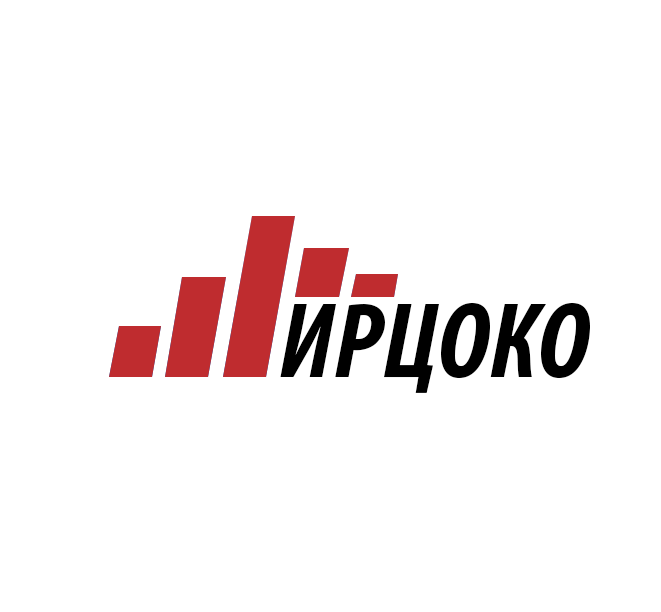 Часть 2 этапа 2. Исследование контекстных данных
3 группа показателей. Социально-экономические ресурсы семьи
Показатели:
2) Характеристика обучающихся:
наличие обучающихся с ограниченными возможностями здоровья, детей-инвалидов;
доля обучающихся, для которых русский язык не является родным;
доля обучающихся, состоящих на внутришкольном учете
15
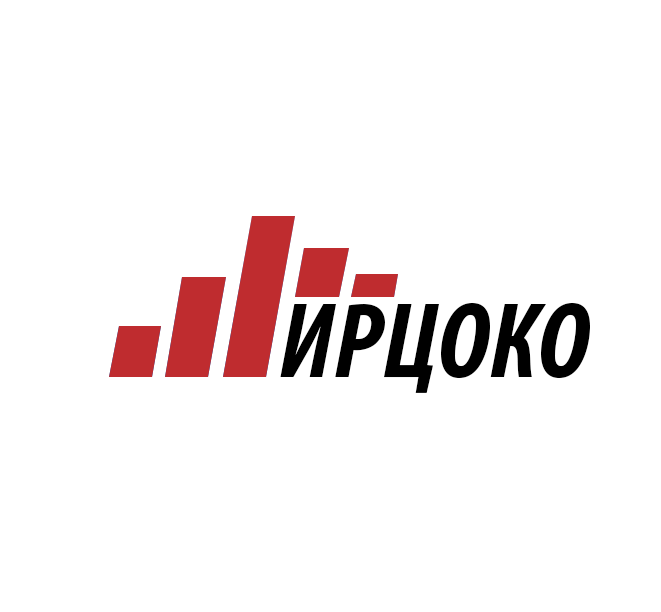 Формирование групп ОО по результатам анализа
Базово неуспевающие, в которых нет значительных трудностей
Базово неуспевающие, в которых есть значительные трудности
Умеренно неуспевающие, в которых нет значительных трудностей
Умеренно неуспевающие, в которых есть значительные трудности
Сильно неуспевающие, в которых нет значительных трудностей
Сильно неуспевающие, в которых есть значительные трудности
16
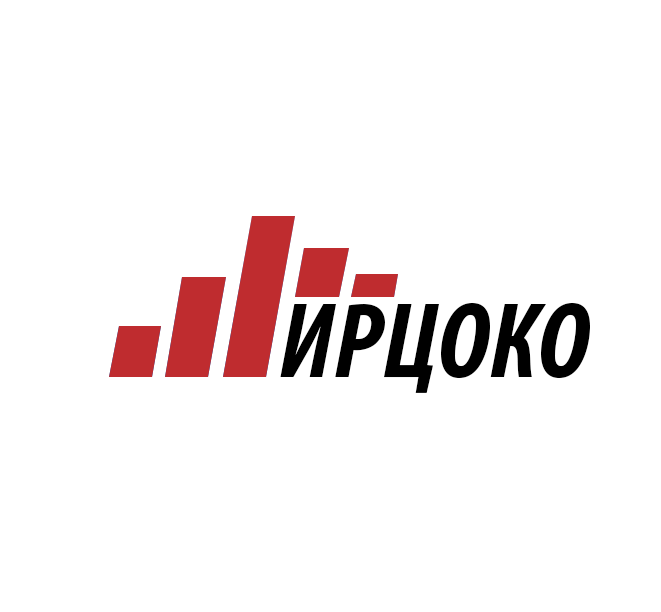 Этап 3. Принципы отбора ОО в регионе для участия в проекте «500+»
Соблюдение количества школ в соответствии с выделенной федеральной квотой (18 ОО)
Исключение ОО, участвовавших в проекте «500+» в 2020 или 2021 годах
Отбор ОО для участия в проекте из каждой группы пропорционально количеству в каждой группе
17
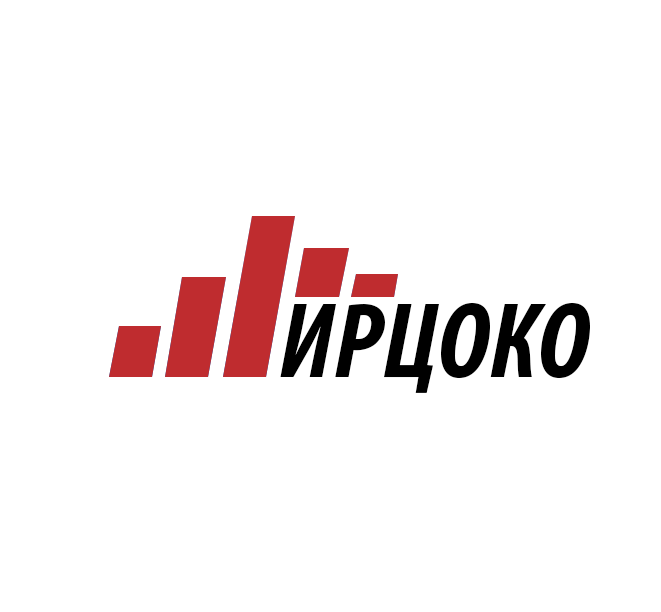 Распределение ОО, не участвовавших ранее в проекте «500+», по группам
18
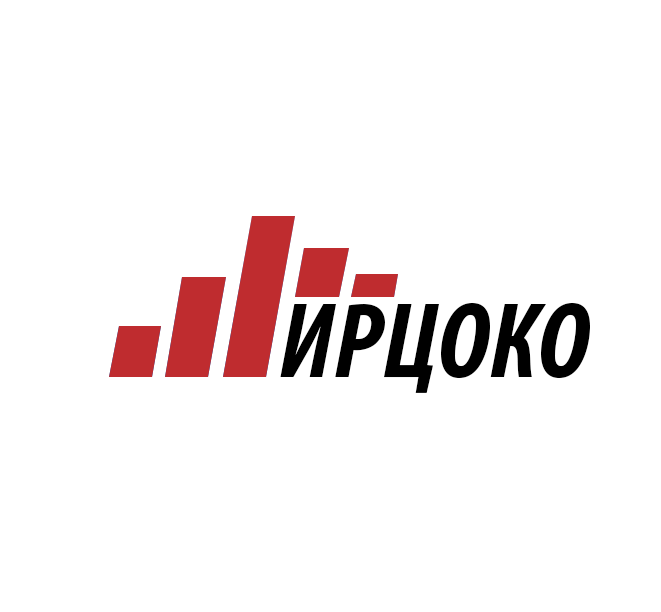 Областное государственное бюджетное учреждение «Ивановский региональный центр оценки качества образования»
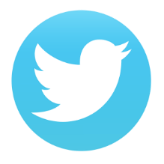 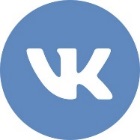 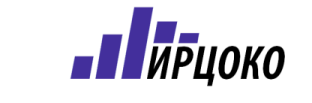 Сайт Центра
www.ivege.ru
Твиттер
twitter.com/centre_inf
ВКонтакте
vk.com/ircoko
Стрелкова Дарья Сергеевна, заведующий организационно-методическим отделом ОГБУ Центр оценки качества образования

Сайт: http://ivege.ru
E-mail: ege-iv@345000.ru
Телефон:  (8-4932) 59-01-71
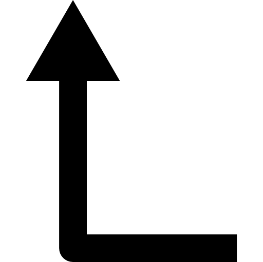